SFL- Pregnancy Case
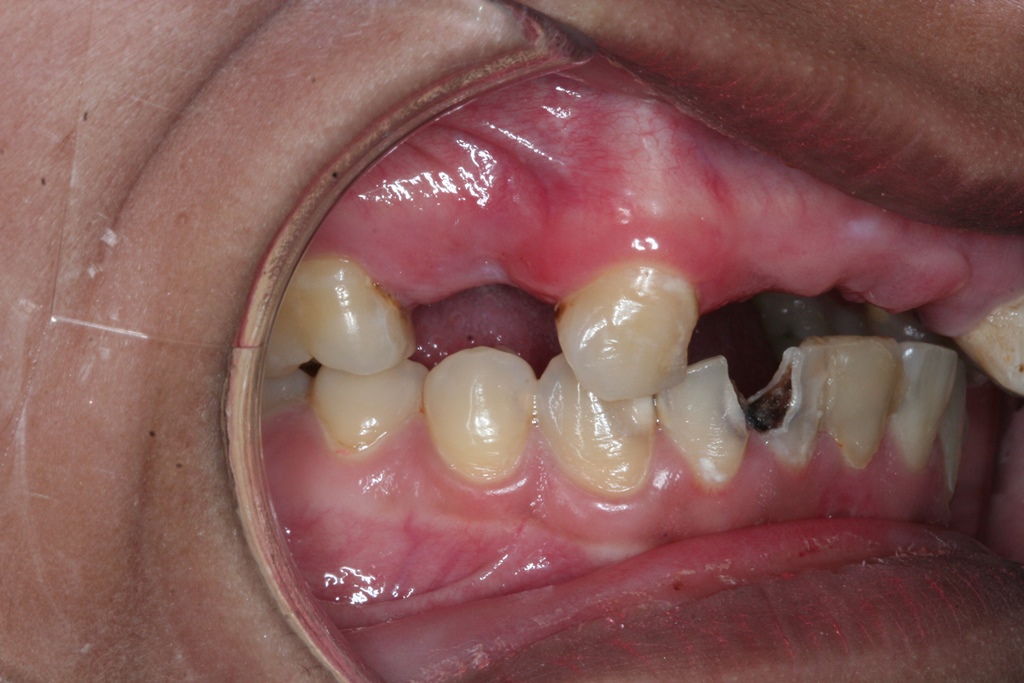 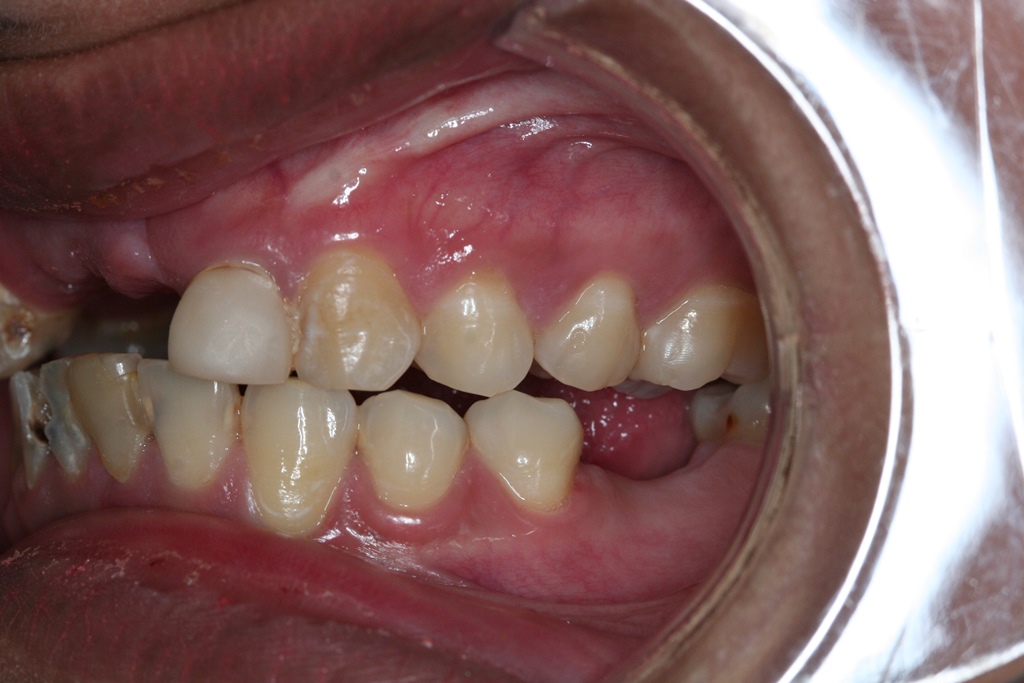 SFL- Pregnancy Case
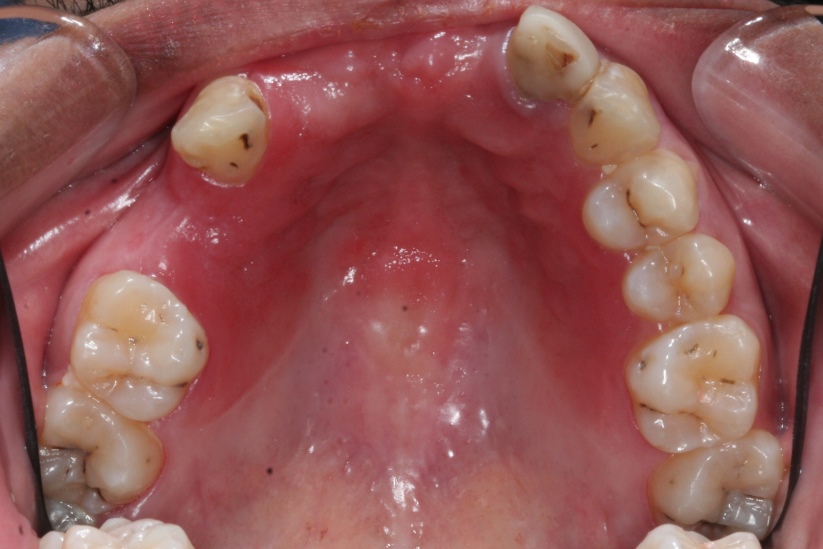 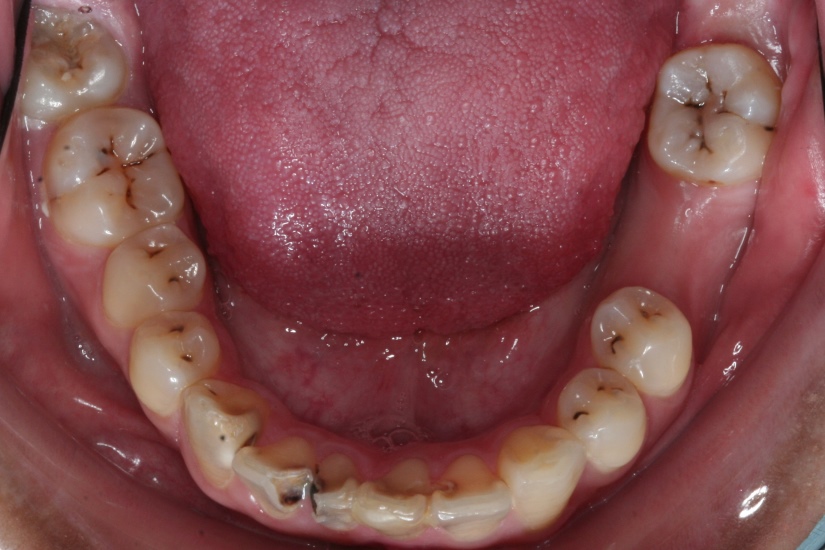 Dental Abscess on mandibular incisor
SFL- Pregnancy Case: Radiographs
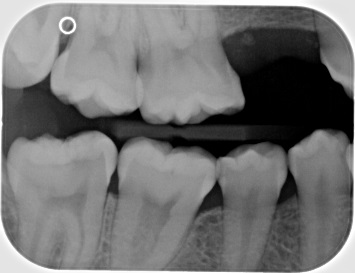 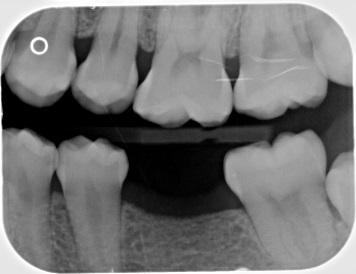 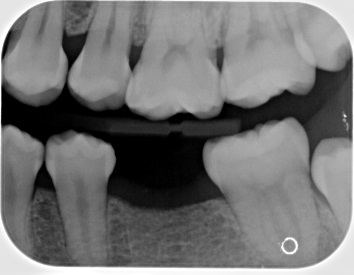 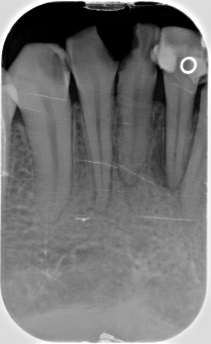 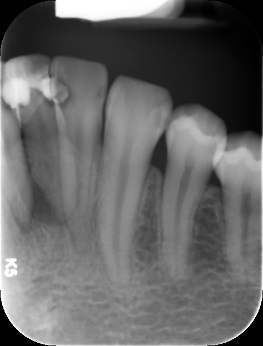 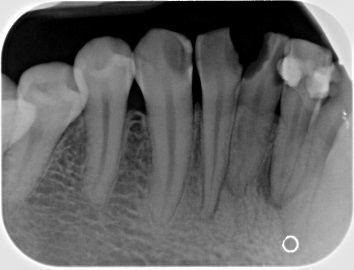